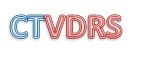 The Connecticut Violent Death Reporting System 2015 to 2021
Presented by Michael Makowski, MPH 
June 6, 2022

Injury and Violence Surveillance Unit
Community, Family Health and Prevention Section
Connecticut Department of Public Health
CTVDRS Data about Violent Death Victims
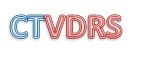 The Connecticut Violent Death Reporting System (CTVDRS) collects data about the victims of homicide, suicide, unintentional firearm injuries, and undetermined deaths
 Data sources: LE reports, Supplementary Homicide Reports, Family Violence ( DESPP), OCME investigation, autopsy and toxicology data
Data collection began in 2015
* Data from Connecticut Violent Death Reporting System (CTVDRS) 2015 to April 30 th, 2022
CTVDRS Variables Collected
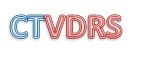 Data collected is victim –”centic”
Basic and extended demographics-(marital martial status, level of education, occupation)
Injury and Death Information- Date of Death, Where Death Occurred- City, In Their Residence; Manner and Death Cause
Weapon- Firearm, Sharp instrument, Asphyxia, Poison, etc.
Circumstances- Risk or Stressors
Suspect- Relationship of victim to suspect
Toxicology
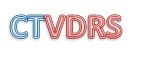 CTVDRS Variables Collected Circumstances
Risks/ Stressors or Triggers 
Diagnosed Mental Illness (MI); current treatment for MI, Substance Abuse- Alcohol or Drugs
Intimate Partner Problems; Injury Result: of an Argument; During Commission of a Crime (for example, robbery, drug trade, etc.)
Drive-by shooting; gang related
History of suicide attempts/ ideations; Physical Health Problems- chronic pain, chronic or terminal illness
Criminal history or past arrests/convictions
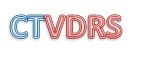 CTVDRS New Module
Public Safety Officer Module
Includes Law Enforcement; Fire/EMS; Court & Correction Officers; Dispatchers
Employment status- Active or Retired?
History of Work-Related Trauma and/ or Stressors
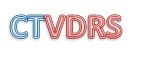 CTVDRS Time Frames for Data Collection
Per CDC- States have 16 months to complete data collection- example Jan. 2022 to April 2023 for 2022 data
CTVDRS cases are initiated from OCME data; monthly reception of the previous month’s data
Aim to initiate cases within 120 days; includes pending cases that change to suicide or homicide
Currently Law Enforcement data being collected for 2021 data
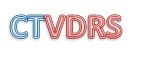 NOFO-Next 5 Year Grant Cycle 2022-2027
What will be new for this grant cycle?

Development of public-facing data dashboard
New partners/stakeholders- Comprehensive Suicide Prevention Grant- Local Health Districts
 Community Gun Violence Commission- Violence Prevention Groups; HVIPs
Data Linkages- ED data ( mental illness, marijuana, alcohol and other substance use) with CTVDRS data; conviction data ( Judicial)
Suicide Trends: 2015 – 2021*
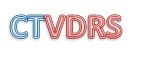 [Speaker Notes: 2015 384
2016 389
2017 403
2018 420]
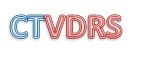 Suicide Trends: 2015 – 2021
* preliminary data
** provisional data based on 2020 census data for Connecticut (N=3,603,448)
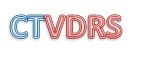 Demographics of Suicides in Connecticut, by Race and Ethnicity
* data as of 12/31/21
* data as of 12/31/21
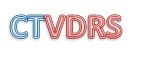 CTVDRS Age-Specific Rates Comparison  2021 to (2015-2019)
* data as of 12/31/21
* data as of 12/31/21
* data as of 12/31/21
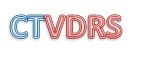 Suicide Lethal Means
Lethal Means: CT Suicides 2015-2021*
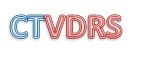 Most Common Methods – Death by Suicide:
Males 
1)Hanging/asphyxiation (39%)
2)Firearm (35%) 
3)Drug overdose (14%)
Females 
1)Drug overdose (44%) 
2)Hanging/asphyxiation (31%) 
3)Firearm (9%)
Data Source: CT Violent Death Reporting System
Suicide Rates of Connecticut Cities and Towns 2015 to 2019
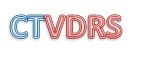 Based on resident city and at least 20 suicides during 2015 to 2019
Suicide Rates of Connecticut Cities and Towns 2020-2021
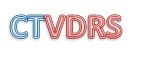 Based on resident city and at least 10 suicides from 2020 to 2021
* For counts less than 20 rates are considered unstable, unreliable
Risk Factors for Suicide in 2015-2021
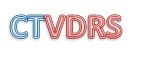 94% ( N=2,585) of risk factors or circumstances are known
Most Common Risks 
        Mental Health Problem  (42.1%; N=1,088) W/Diagnosis : Depression 27.2 % ( N=704); Bipolar Disorder 3.8% (N=99); Anxiety 1.8% (N= 49); Schizophrenia 1.7% (N=45); Post-Traumatic Stress Disorder < 1% (N=21)
         2) Depressed Mood (40.7%; N=1,053)
3) Substance Misuse- Reported Alcohol & Substance Misuse (27.9%, N=722)
4) Physical Health Problem ( Acute, Chronic, Terminal Illness or Pain) (21.7%, N=561)
5) Intimate Partner Problem ( divorce; break-up) (18.2%, N=472) 
6) Previous Suicide Attempt(s) (15.5%, N=401)
Data Source: CT Violent Death Reporting System
Risk Factors for Suicide in 2015-2021
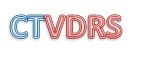 7) History Suicidal Ideations (15.0 % ; N=388)
8) Criminal Legal Problems ( pending court appearance; arrests warrants; under investigation) 
    (7.4%; N=190)
Financial Problems (5.5%; N=144)
Job Problem (4.8 %; N=126)
Data Source: CT Violent Death Reporting System
Substance Misuse Suicide in 2015-2021
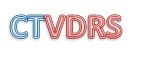 From Circumstances Other Text Box : specific mention of drugs
Opiates ( pain meds); heroin ; (31.5 % N= 35)
Marijuana (16.2 %; N=18)
Cocaine/ Crack (12.6 %; N=14)
Data Source: CT Violent Death Reporting System
Homicide Rates In Connecticut 2015 to Present
2020 and 2021 data is preliminary* Rates are provisional, currently using 2020 population data for CT
As of December 31, 2021 there were 166 homicides
Homicide 2015 to 2021* by Sex
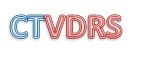 Comparison of Homicide Rates Pre-Pandemic (2015 to 2019) to Pandemic (2020-2021) by Race/Ethnicity
Comparison of Homicide Rates Pre-Pandemic (2015 to 2019) to Pandemic (2020-2021) by Race/Ethnicity
*per 100,000 CT population
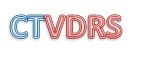 Homicide by Age
Average age of homicide victim 34 yrs old vs 51 yrs for suicide
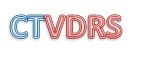 CTVDRS Data Lethal Means 2015 to 2021
Circumstances of Homicide/ Possible Areas for Intervention
For 2015 to 2019 homicide circumstances were known for 80% (N=452)of the cases ( LE and OCME reports)
Gang* or groups involvement: rate 9 per 100 homicides
* Defined by law enforcement as organized gangs as Bloods, Crips and Latin Kings
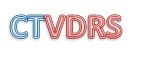 Substance Use in Homicides 2015 to 2021
Rate of Positive Drug Results from Blood at the Time of Autopsy 2020 to 2021 (N= Number of Homicides (318))
Rate of Positive Drug Results from Blood at the Time of Autopsy 2015 to 2019  (N= Number of Homicides (559))
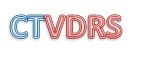 Substance Use in Homicides by Race/Ethnicity
Number of Positive Marijuana Results by Race by Year                                      Rate of Positive Marijuana Results at the Time of Autopsy                            							by Race per 100 Homicides









* Note: Rates calculated  from counts less than 20 should be interpreted with caution
      due to the variability of small numbers resulting in low reliability of rates
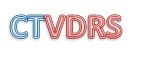 Substance Use in Homicides by Race/Ethnicity
Number of Alcohol Results (BAC ≥ .08 )by Race by Year                                    Rate of Alcohol Results (BAC ≥ .08 ) by Race per 100 Homicides
                                                                                                                                  








*note: Rates calculated  from counts less than 20 should be interpreted with caution
      due to the variability of small numbers resulting in low reliability of rates
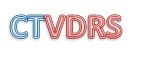 Substance Use in Homicides by Race/Ethnicity
Number of Positive Opiate Results 







* Note: Rates calculated  from counts less than 20 should be interpreted with caution
      due to the variability of small numbers resulting in low reliability of rates
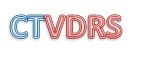 Substance Use in Homicides by Race/Ethnicity
Number of Positive Cocaine Results *







* Note: Rates calculated  from counts less than 20 should be interpreted with caution
      due to the variability of small numbers resulting in low reliability of rates
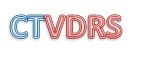 Substance Use in Homicides by Race/Ethnicity
Number of Positive Benzodiazepine Results *







* Note: Rates calculated  from counts less than 20 should be interpreted with caution
      due to the variability of small numbers resulting in low reliability of rates
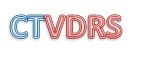 Substance Use in Homicides Region 2, 2015 to 2021
Rate of Positive Drug Results from Blood at the Time of Autopsy 2020 to 2021 (N= Number of Homicides (86))
Rate of Positive Drug Results from Blood at the Time of Autopsy 2015 to 2019  (N= Number of Homicides (126))
Presence of Marijuana and Alcohol in Accidental Overdoses Statewide
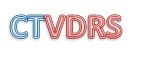 The Connecticut Violent Death Data
Questions?



Mike Makowski, MPH; Epidemiologist
Michael.Makowski@ct.gov

Main office phone:  860-509-8251